Informe epidemiológico  de COVID-19 del Distrito Metropolitano de Quito 
01/02/2021
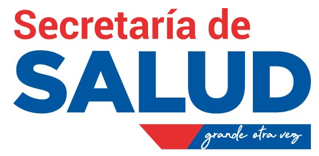 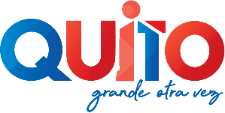 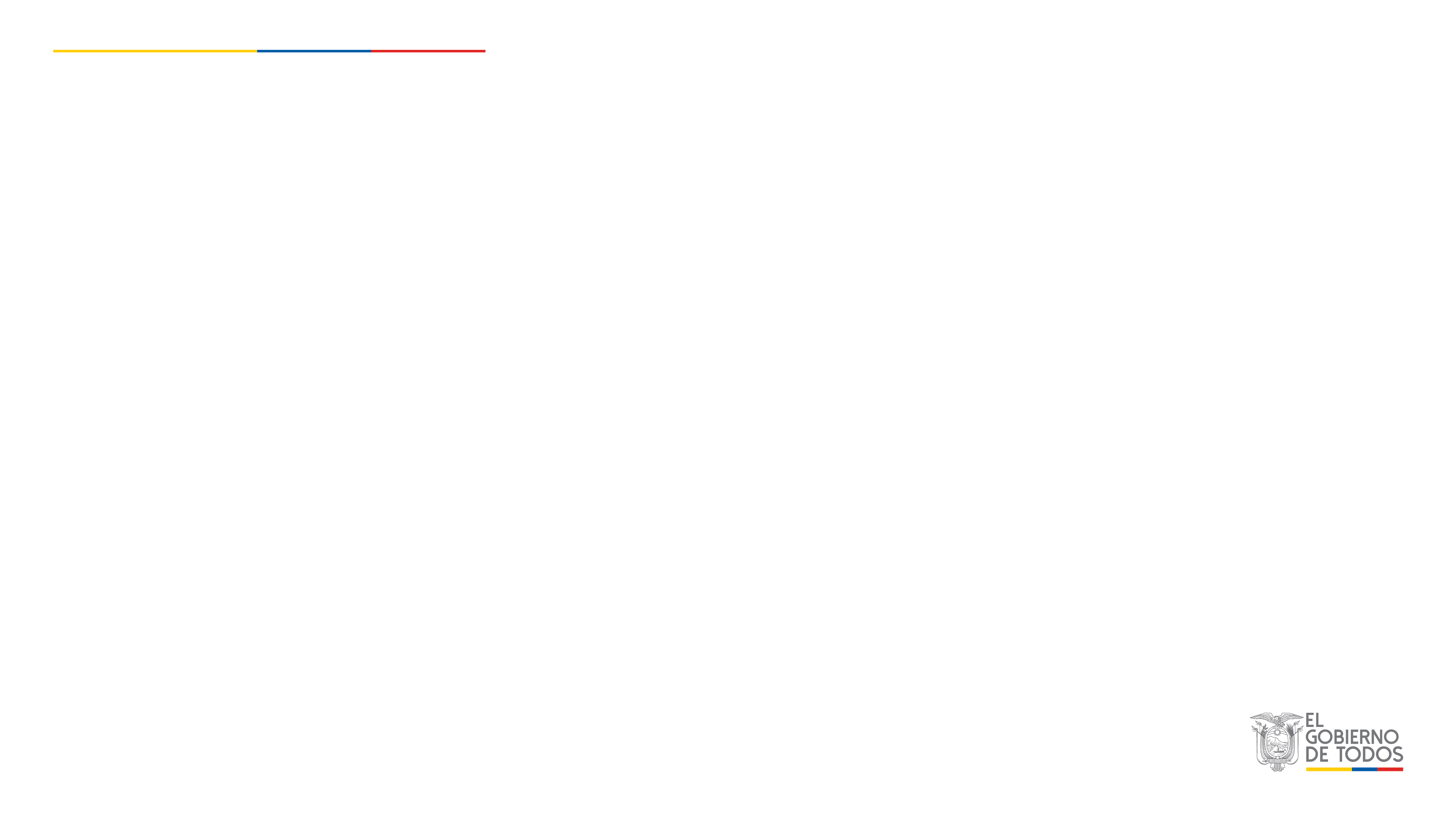 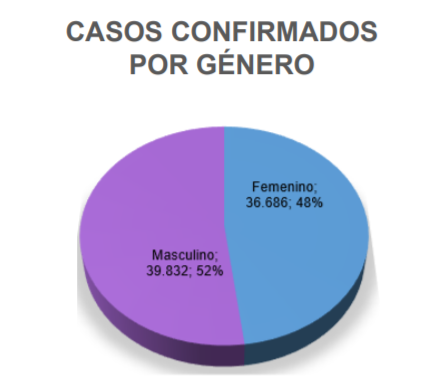 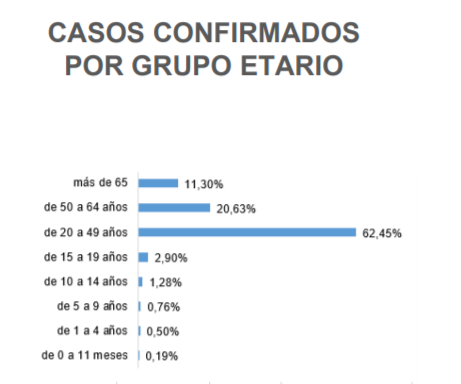 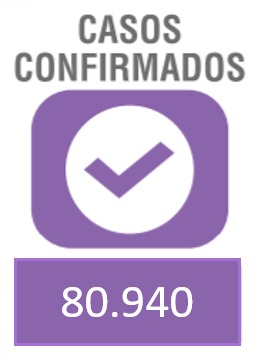 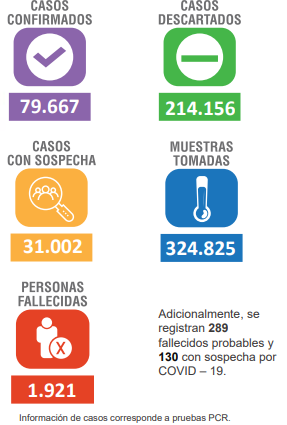 24.5 %
Tasa de positividad
Positividad Semanal 29.1
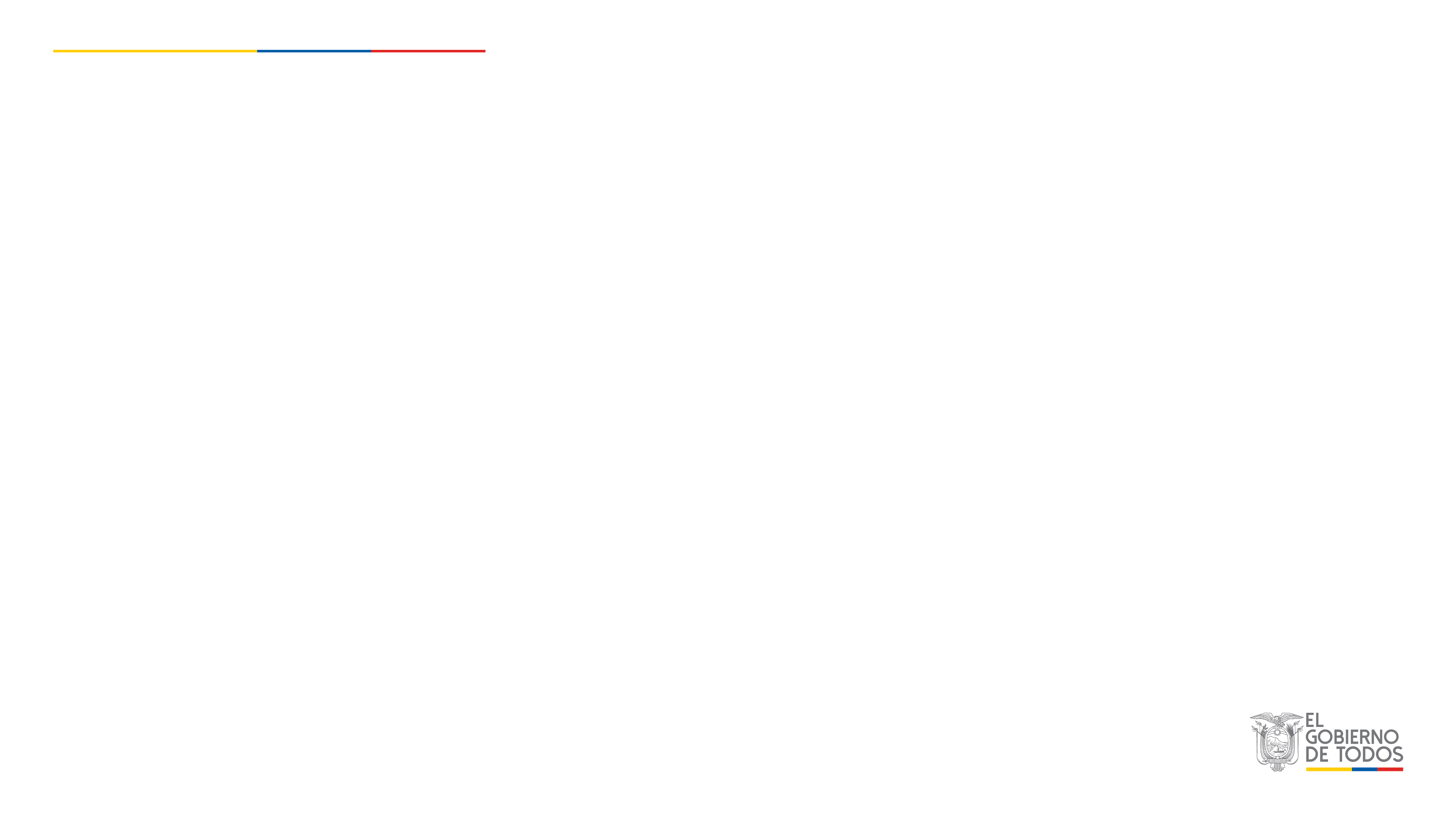 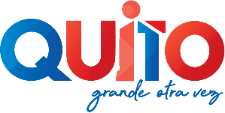 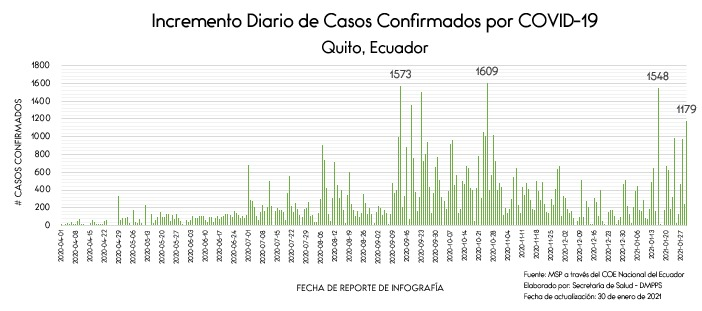 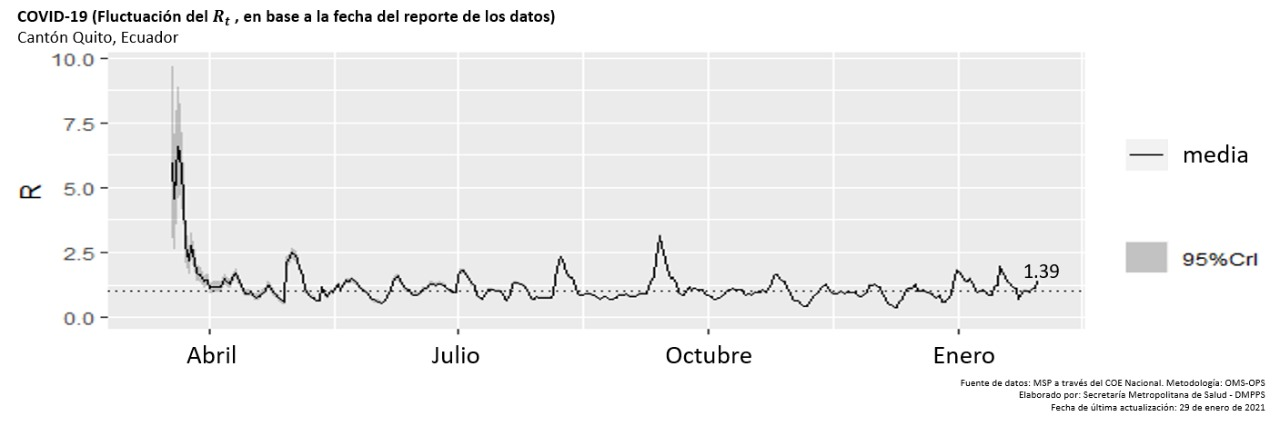 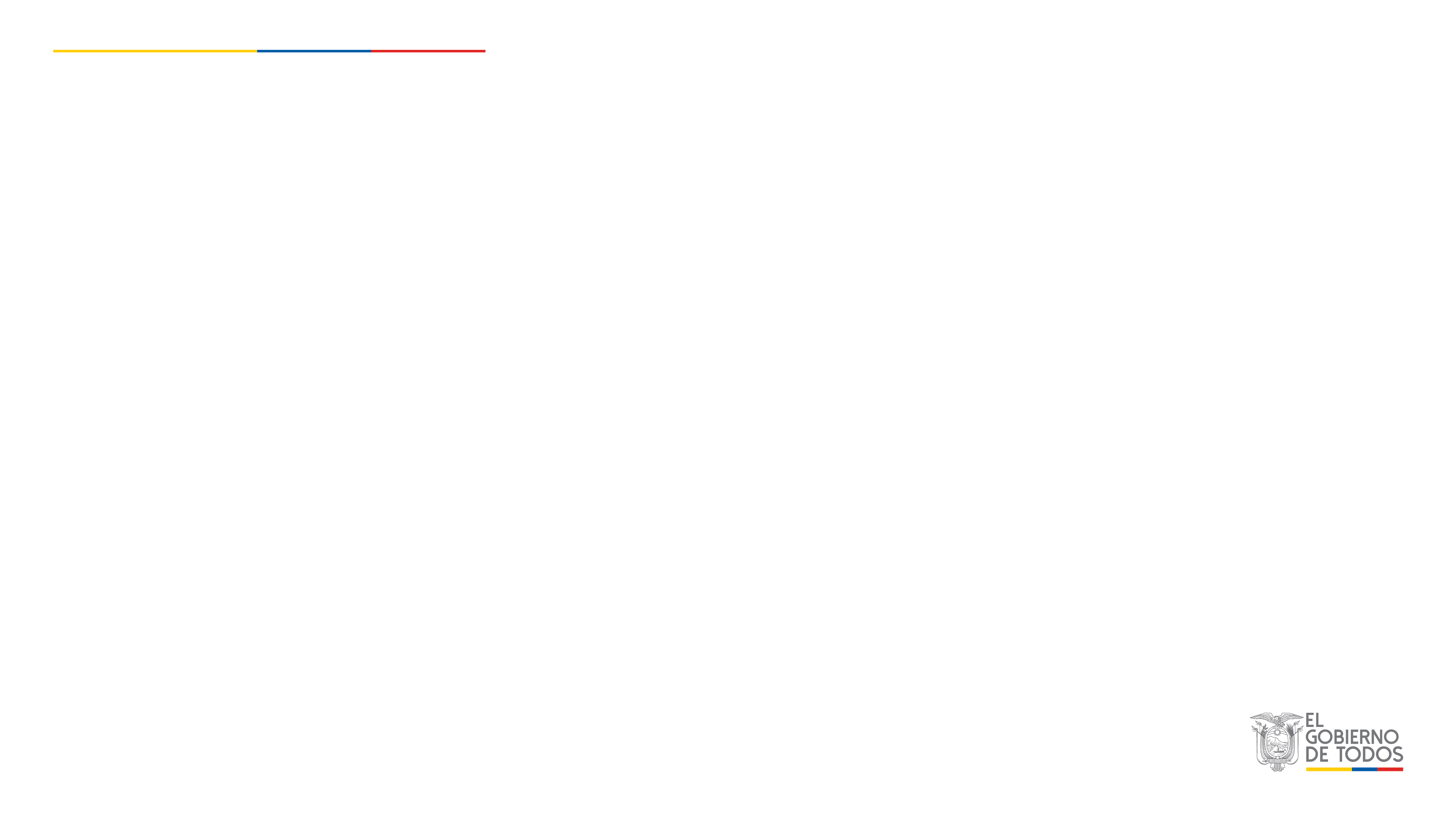 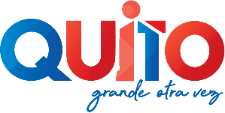 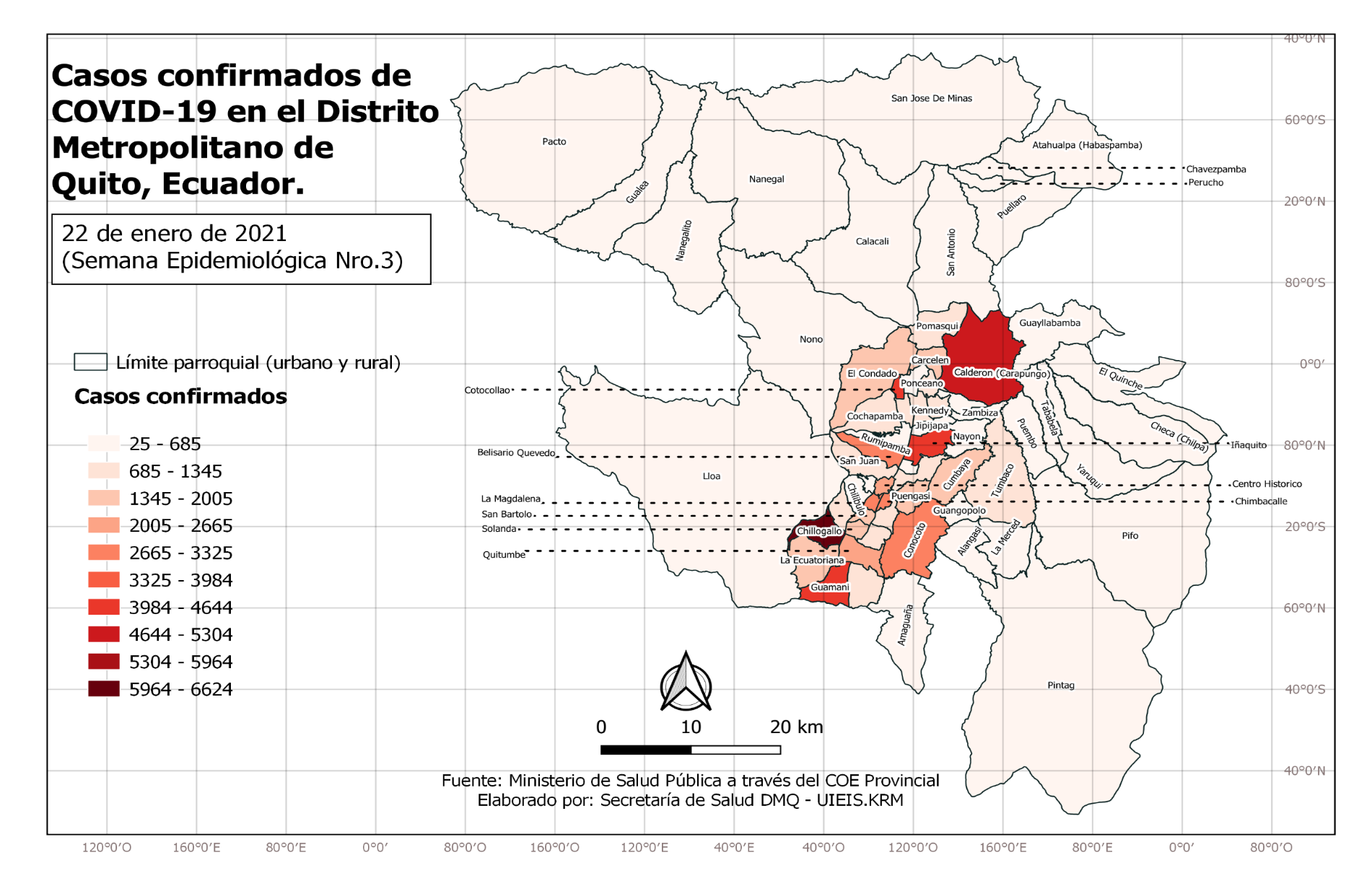 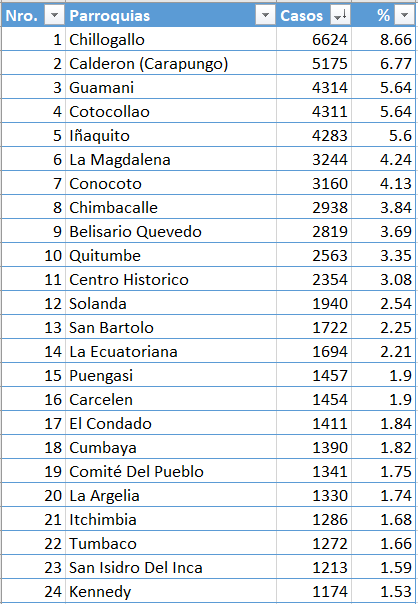 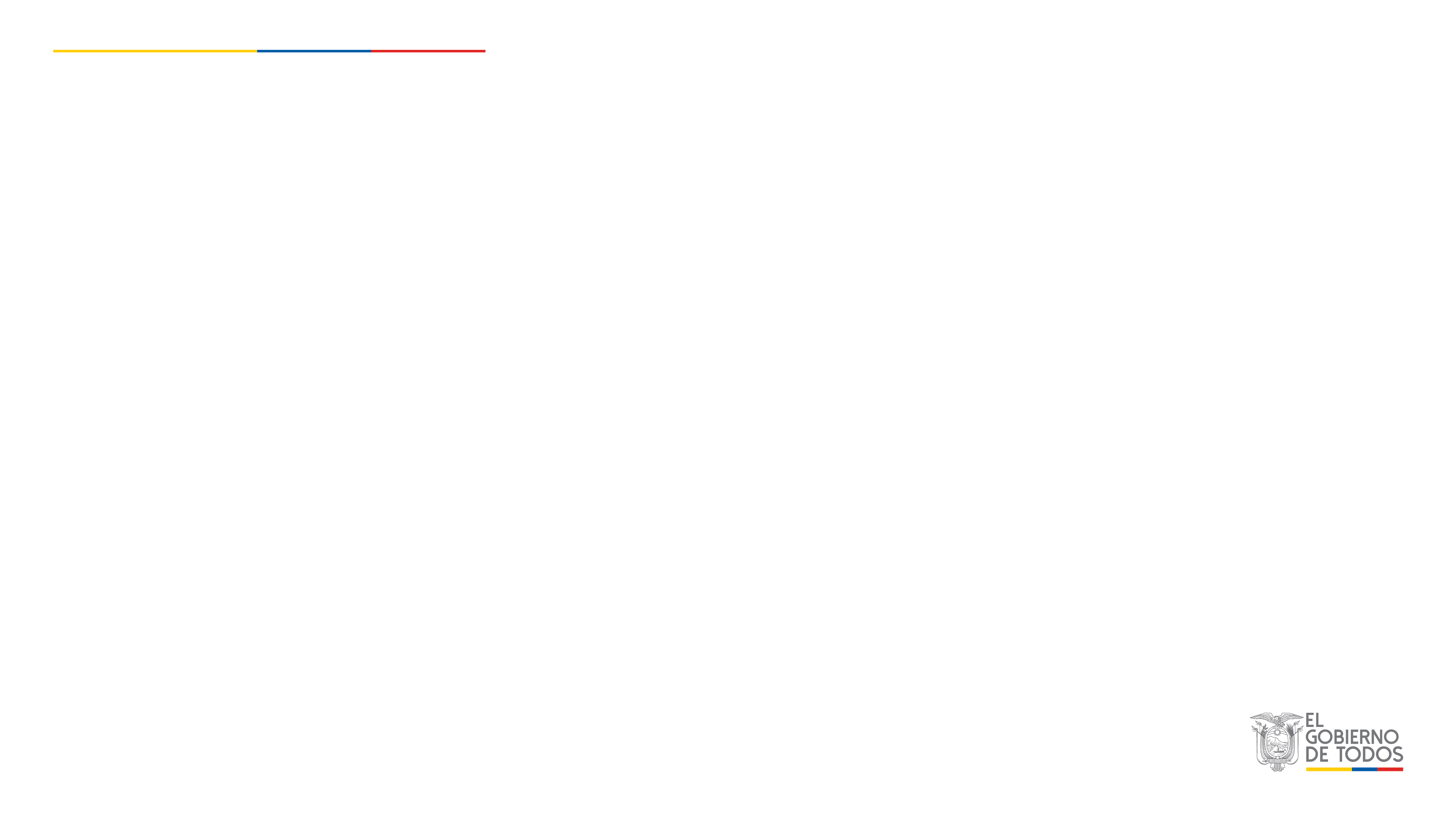 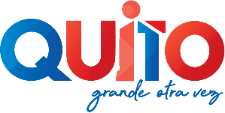 Tasa de incidencia acumulada de Confirmados en el Distrito Metropolitano de Quito  
29 x 1000 habitantes.
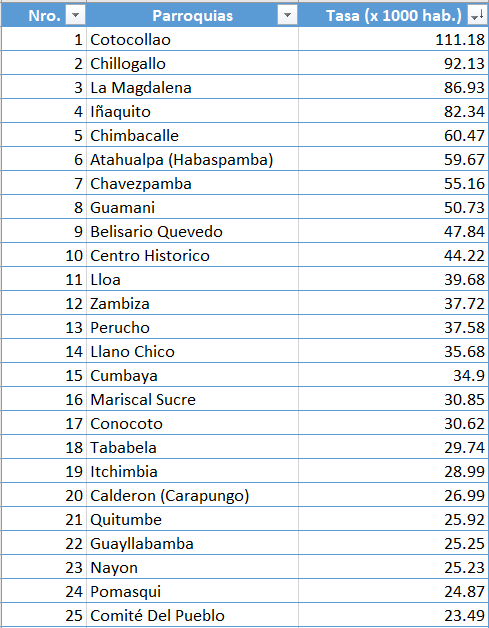 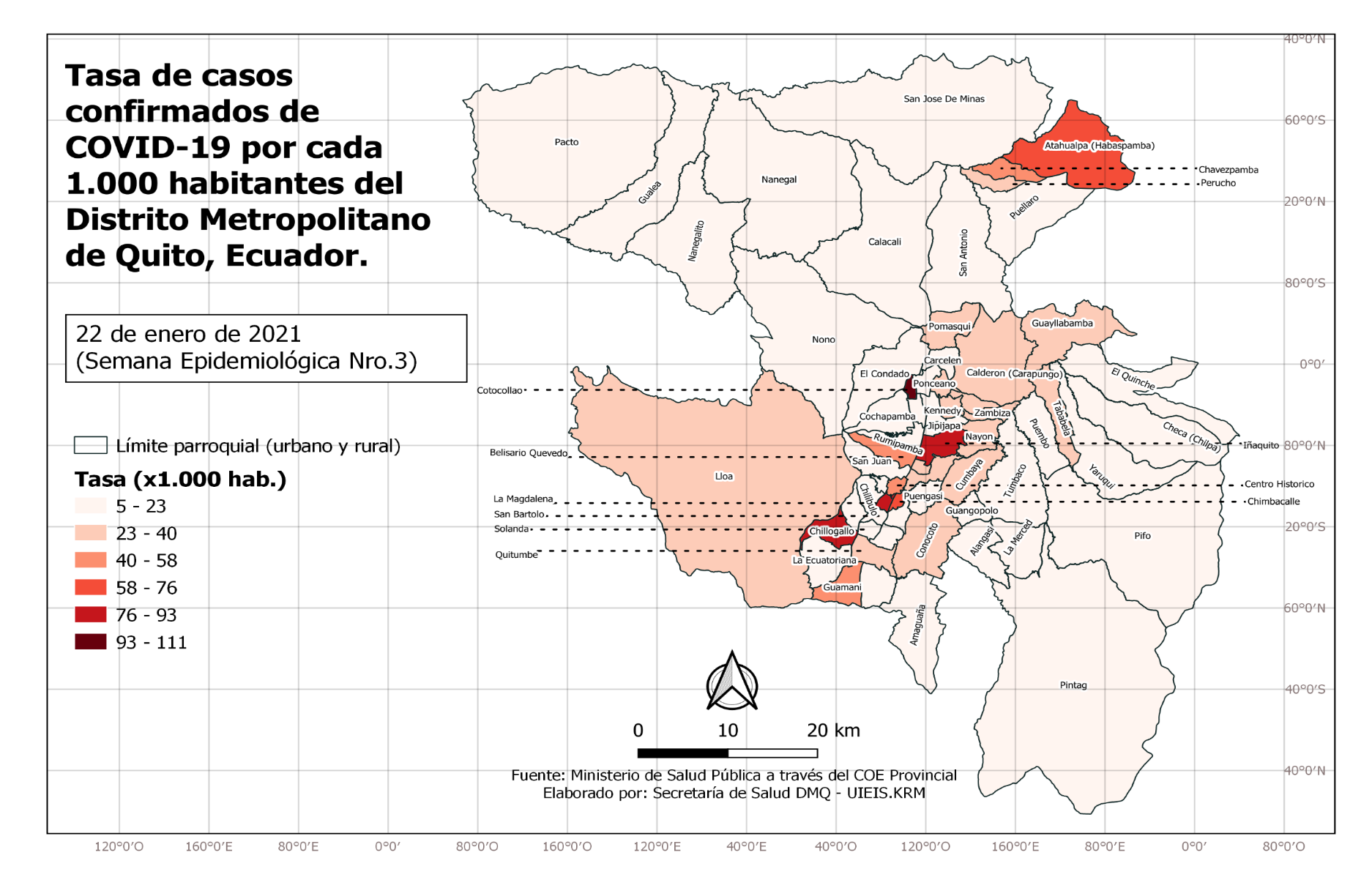 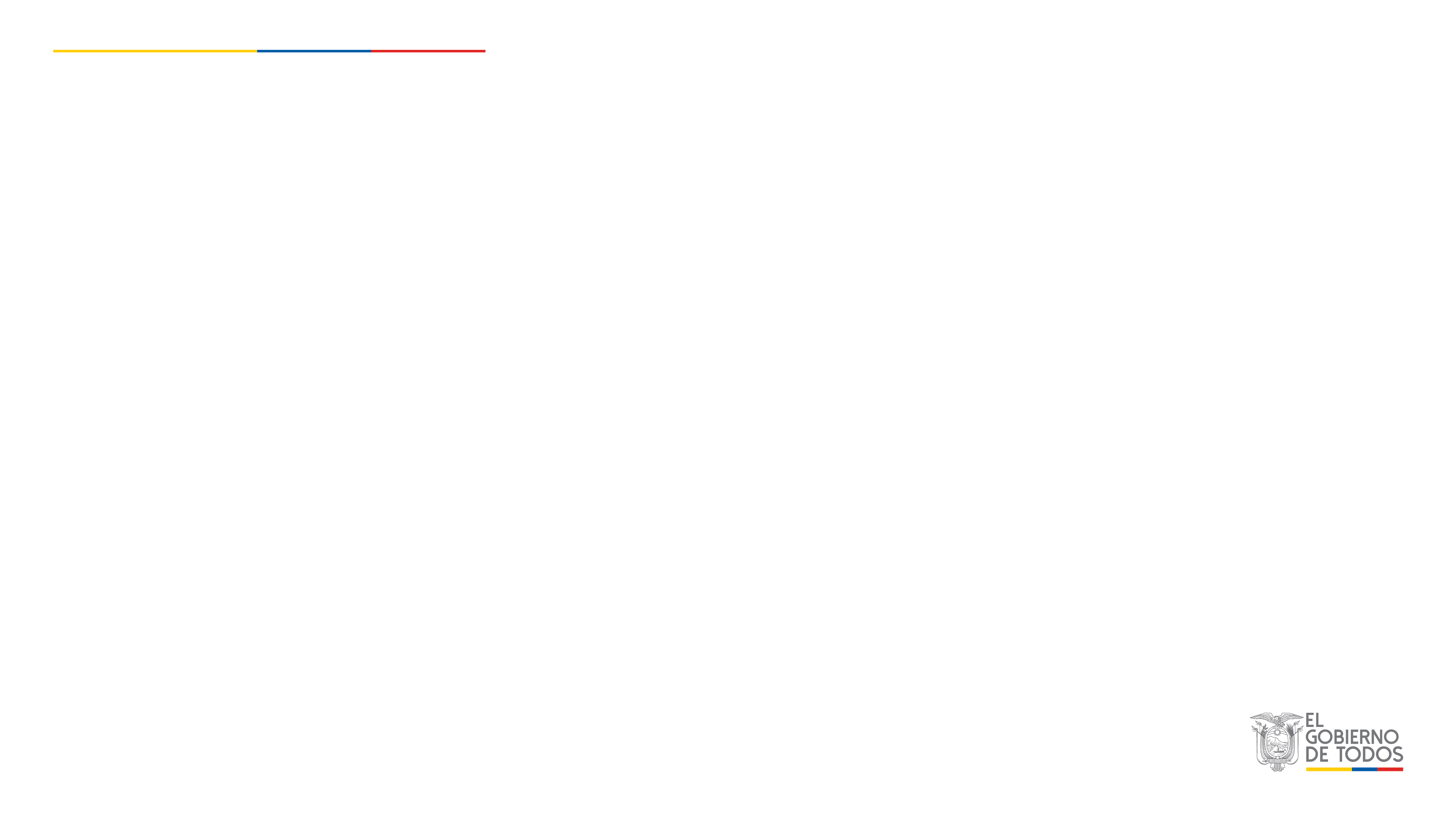 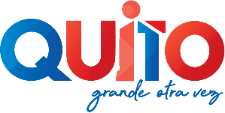 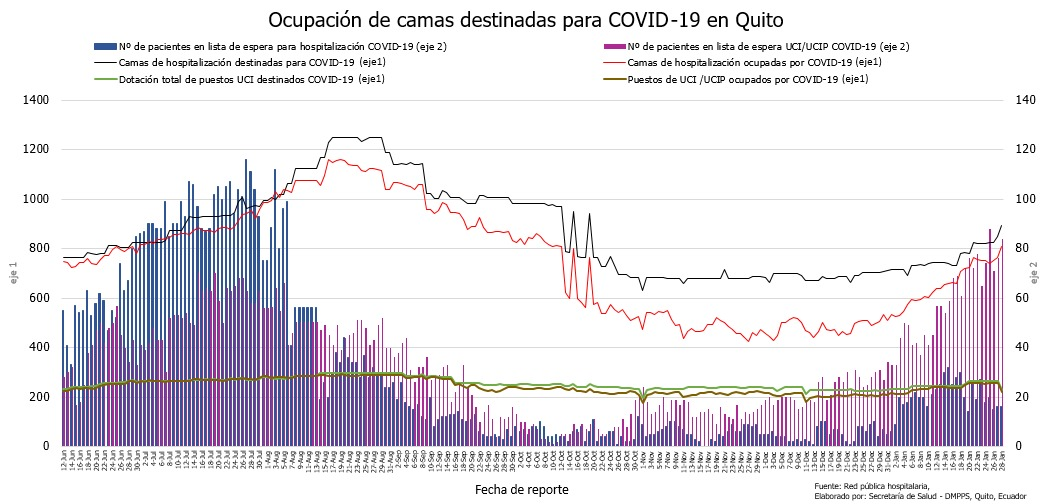 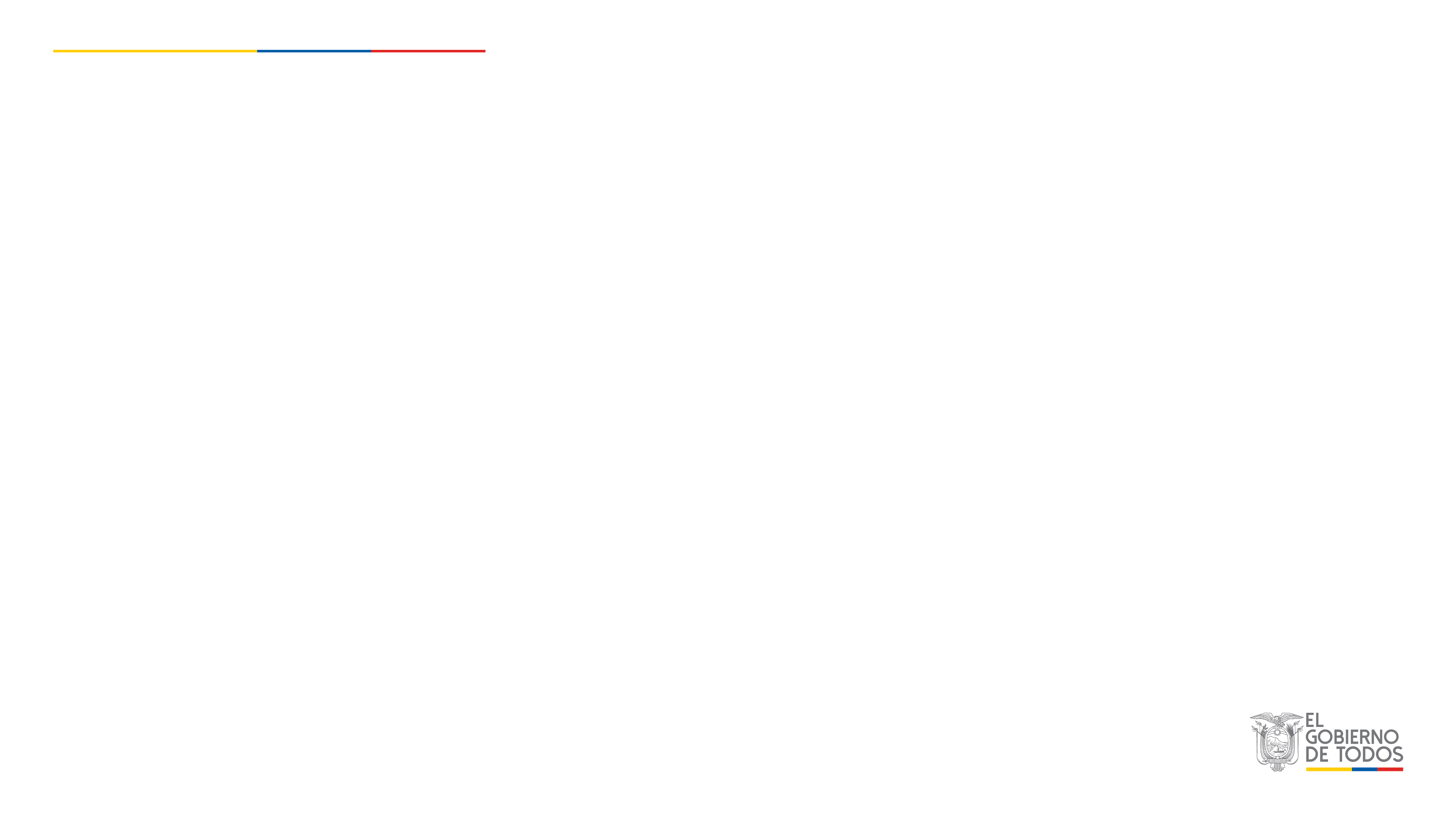 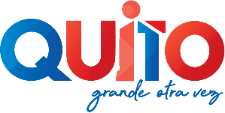 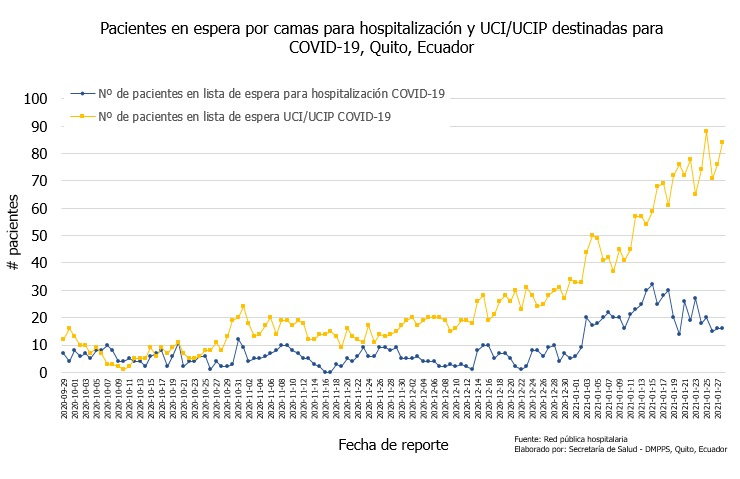 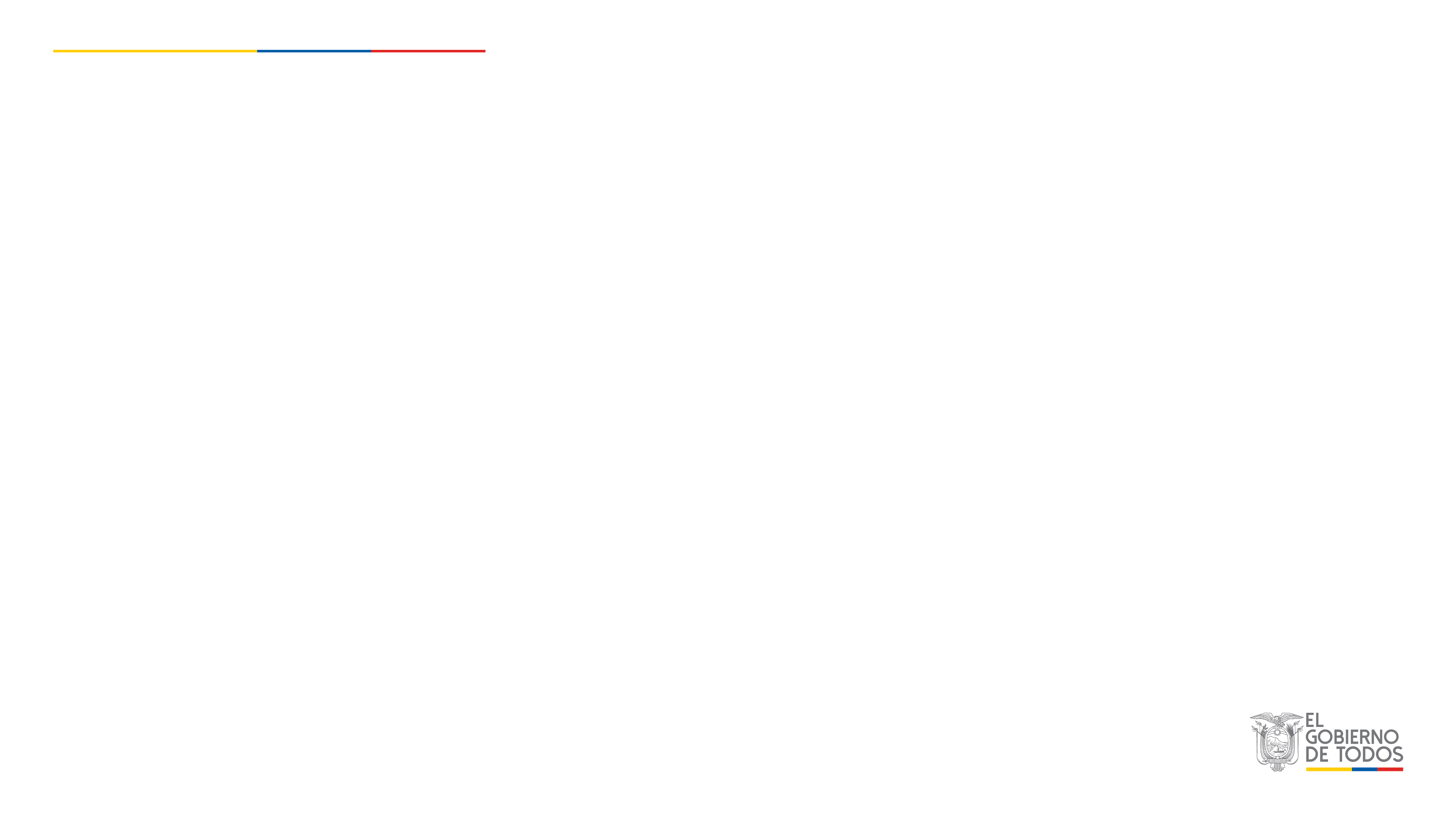 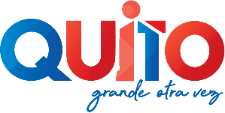 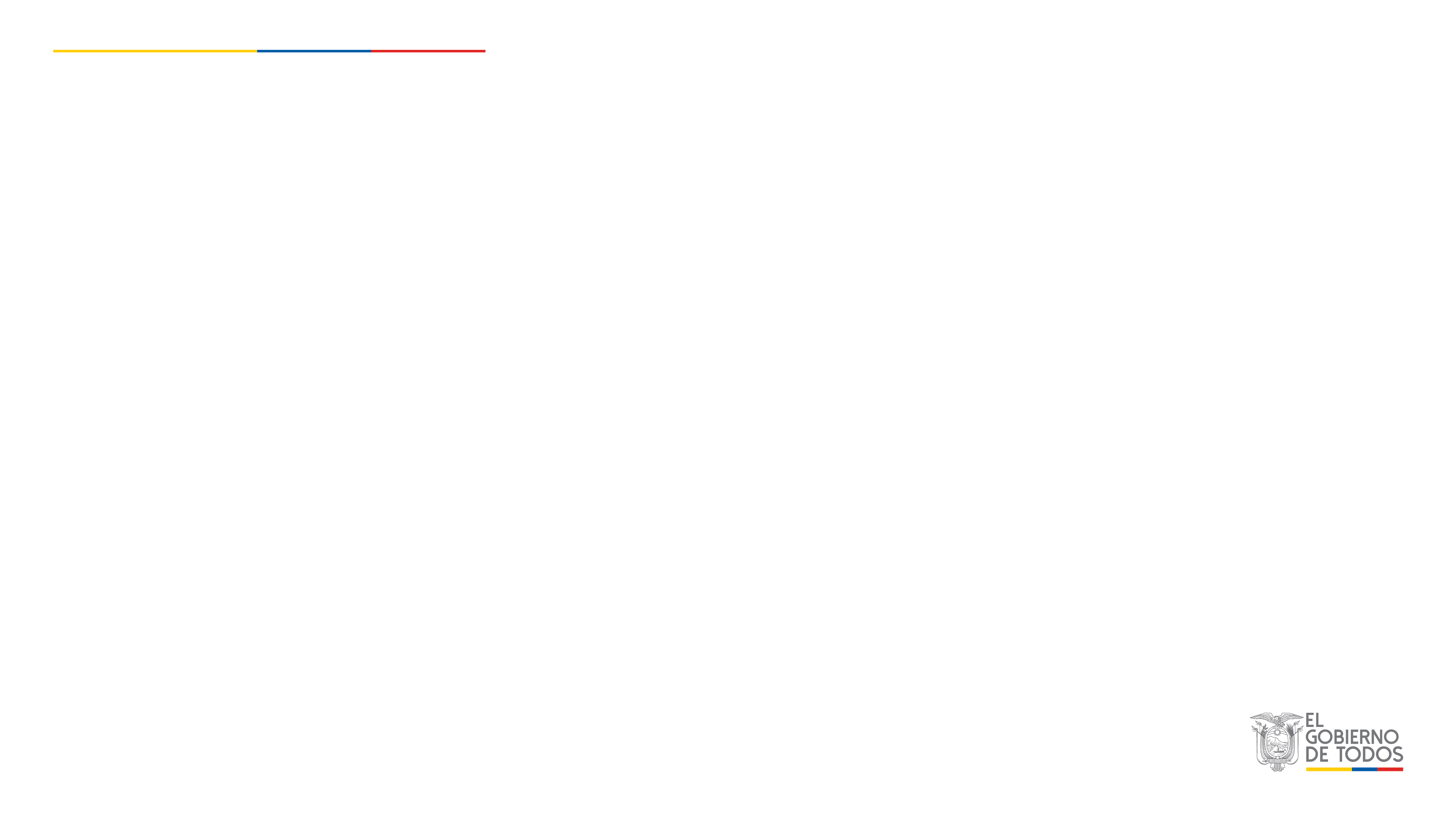 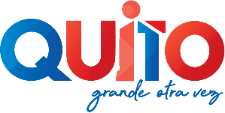 Número de personas con muestras analizadas y porcentaje de personas con resultado positivo para SARS-CoV-2, por semana en el periodo del 11 de mayo de 2020 al 29 de enero de 2021
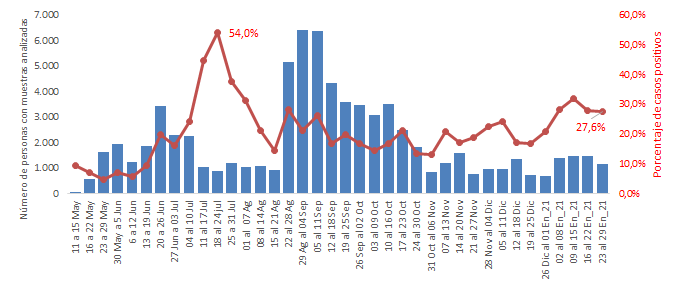 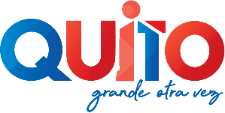 Mortalidad
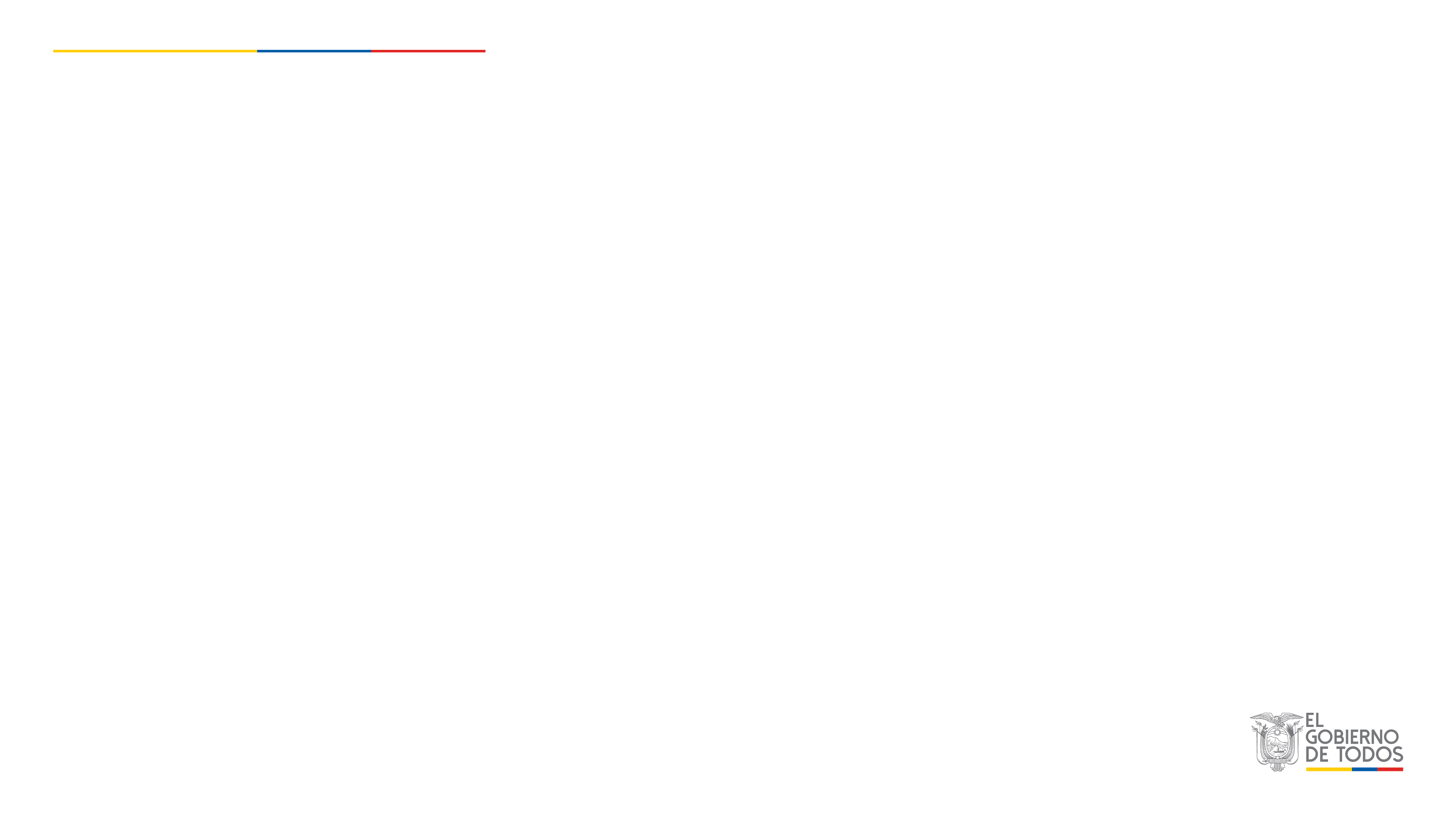 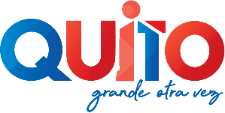 Comparativo de ciudades más grades del país  en gestión COVID-19
Conclusiones
El DMQ mantiene el contagio sostenido de casos de COVID-19. La última semana existe un incremento exponencial duplicando el número de casos notificados en la semana anterior. 
Se esta perfilando la segunda oleada de contagios en el DMQ.
Existe 2 casos  de la nueva variante UK de SARS-CoV-2. Se coordina  trabajo con MSP y USFQ.
La ocupación de camas de hospitalización es del 90%. Pese a la aplicación de 180 espacios 
La ocupación de camas de UCI supera el 96 %, con espacios disponibles para poblaciones específicas.
La “lista de espera” para Camas UCI ha aumentado más de 83 personas en los últimos días.
La mortalidad en exceso es del 29.1% en lo que va del mes.
Es recomendable extremar el control para el cumplimiento de las medidas de bioseguridad y mantener las estrategias implementadas por las entidades del DMQ.
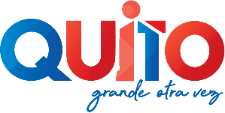